Unit 6
When was it invented?
Section A 3a-3c
WWW.PPT818.COM
Words and expressions
adj. 意外的；偶然的  /,æksi'dentl/
       偶然；意外地
n.统治者；支配者          /'ru:lə/
v.煮沸；煮开                   /bɔil/
v.保持不变；剩余       /ri'mein/
n. 气味                           /smel/
v.发出……气味；闻到
accidental
by accident
ruler
boil 
remain
smell
Words and expressions
n.圣人；圣徒                  /seint/
n. 贸易；交易                 /treid/
v.做买卖；从事贸易
adj.                    /p,ɔpju‘lærəti/
n. 疑惑；疑问                 /daut/
v. 怀疑
毫无疑问；的确
saint
trade
take place
popularity
doubt

without doubt
Warming up
Let’s enjoy a video.
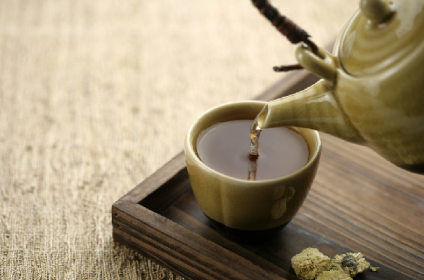 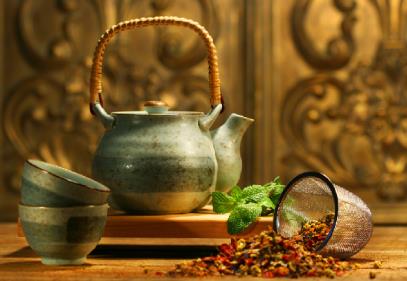 Answer the questions according to the video.
1. What is the video about?
It’s about the tea culture in China.
2. Who is the writer of Cha Jing?
Lu Yu.
3a Read the passage quickly and match 
     each paragraph with its main idea.
An Accidental Invention
      Did you know that tea, the most popular drink in the world (after water), was invented by accident? Many people believe that tea was first drunk about 5,000 years ago. It is said that a Chinese ruler called Shen Nong was the first to discover tea as a drink . One day Shen
Nong was boiling drinking water over an open fire. Some leaves from a tea plant fell into the water and remained there for some time. It produced a nice smell so he tasted the brown water. It was quite delicious, and so, one of the world’s favorite drinks was invented.
A few thousand years later, Lu Yu, “the saint of tea”, mentioned Shen Nong in his book Cha Jing.
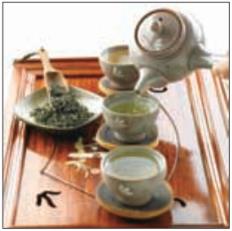 The book describes how tea plants were grown and used to make tea. It also discusses where the finest tea leaves were produced and what kinds of water were used.
     It is believed that tea was brought to Korea and Japan during the 6th and 7th centuries. In England, tea didn’t appear until around 1660, but less than 100 years, it had become the national drink. The tea trade from China to Western countries took place in the 19th century. This helped to spread the
popularity of tea and the tea plant to more places around the world. Even though many people now know about tea culture, the Chinese are without doubt the ones who best understand the nature of tea.
Lu Yu and his book  
  Cha Jing
 How tea spread to  
  other countries
 How tea was invented  
   by accident
Paragraph 1

Paragraph 2
  
Paragraph 3
3b Read the passage again and answer 
      the  questions.
When was tea first drunk?
   It was first drunk nearly 5,000 years ago.
How was tea invented?
   While Shen Nong was boiling drinking water over an open fire, some leaves fell into the water. So tea was invented.
Who is called “the saint of tea”?
    Lu Yu.
What is Cha Jing about?
    It’s a book about tea.
When was tea brought to other countries?
    During the 6th and 7th centuries.
3c Complete the sentences with the correct forms of the verbs in the box.
invent    drink     bring     produce    trade
1.  One of the world’s favorite drinks was  
     _________  by accident.
Tea was first ________ by Shen Nong 
    about 5,000  years ago.
invented
drunk
invent    drink     bring     produce    trade
3.  A nice smell was _________  when the tea  
     leaves dropped into the hot water.
4.  Tea was _________ to Korea and Japan  
    during the 6th and 7th centuries.
 Tea is now _________ between many  
    different countries.
produced
brought
traded
Language Points
Did you know that tea, the most popular   drink in the world (after water), was invented by accident? 
   你知道茶这种世界上最受欢迎的饮料(仅次于水)是偶然被发明的吗？
  (1)本句是一个复合句。主句是Did you know, that引导的是一个宾语从句，其中从句的主语是tea, 而the most popular drink in the world (after water), 是tea的同位语。
(2) by accident意为“偶然;意外地”。
► I knew his name by accident.
   我偶然知道了他的名字。
►He met Tom by accident.
  他偶然遇到了汤姆。
2. It is said that a Chinese ruler called Shen 
    Nong was the first to discover tea as a 
    drink. 据说有一位叫神农的中国统治者最
    早发现了茶可以饮用。
 (1) It is said that…表示“据说……”，其中it 是形式主语，that引导的从句为真正的主语。
► It is said that he is a rich second generation.
   据说他是一个富二代。
(2)ruler名词，意为“统治者;支配者” 
 ► A king is a ruler. 国王是统治者。
其他常见“It is ...that”句式
拓展：
believed that…  “据认为……”

reported that … “据报道……”

known that…     “众所周知……”

supposed that… “据推测……”
It is
3. Some leaves from a tea plant fell into the water  and remained there for some time.
一株茶树上的几片叶子落到水里并停留了
一段时间。
   (l) fall into意为“落人;掉入”。
   ►He was drunk and fell into the water. 
     他喝醉了，跌落到水中。


  fall asleep 入睡              fall down倒下；落下
  fall in love with 与......相爱    
  fall over被...绰倒  fall off 跌落；从...掉下来
与fall相关的其他短语：
拓展：
(2)remain (to stay in the same place)	此处用作不及物动词，意为“停留;逗留”。
► How long will you remain here?
   你要在此地停留多久？
  remain 作连系动词，表示“仍然是（处于某种状态）；保持不变”，相当于keep。其后可接形容词、名词、分词或介词短语作表语。
► He is in danger, but he remains calm.
   尽管处于危险中，但他依然镇定。
► Peter became a manager, but Jack      
   remained a worker.
   彼得成了 一名经理，而杰克仍然是个工
   人。
► She remained sitting when I came in.
   当我进来时，她仍然坐着。
4. It produced a nice smell so he tasted the  
    brown water.
  水里散发出一种怡人的气味，因此他 品尝了这种棕色的水。
(1) smell可作不可数名词，也可作可数名词，意为  “气味”。用作可数名词时，表示“某 一种气味”。
►This flower hasn’t much smell.
   这种花的香味儿不浓。
► There’s a smell of cooking.
   有股烧菜做饭的味儿。
(2)smell还可用作及物动词，意为“闻到；发出 
     ……气味”,其后可接名词或代词。
►I don’t smell anything.
   我什么也闻不到。
(3)smell用作连系动词，意为“闻起: 后跟形容 
    词 作表语。
►These flowers smell very sweet.
   这些花闻起来很香。
feel, look, sound, smell, taste被称为感官动词，均可作连系动词，后面接形容词作表语。
► The cloth feels very soft.
   这块布料摸起来很柔软。
5. …it had become the national drink.
   ……它已经变成了全国性的饮料。
  national形容词，意为“国家的;全国的”。其名词形式为nation“国家;  nationality “ 国籍”。
  ►The British national flag is red, white and 
    blue. 英国国旗是红、白、蓝三色。
  ►Our newspaper is a national newspaper.
    我们的报纸是全国性的报纸。
6. The tea trade from China to Western  
    countries took place in the 19th century.
    中国和西方国家之间的茶叶贸易发生在19 
    世纪。
   take place意为“发生;出现”。 
 ►Great changes have taken place since 1976.
   自1976年以来发生了巨大的变化,
take place与happen
辨析：
► The opening of the play will take place tomorrow night	.
   这部剧将于明晚进行首演。 
►The car accident happened last week
  这起车祸发生在上周。
7. Even though many people now know about tea culture, the Chinese are without doubt the ones who best understand the nature of tea.
    尽管现在许多人了解茶文化，但是中国人无疑是最懂茶的内涵的人。 
  (1)这是一个多重复合句。even though引导让步状语从句。主句中含有一个定语从句 who best understand the nature of tea，修饰前面的先行词ones。
(2) doubt (a feeling of being uncertain about sth.) 
     名词,意为“疑惑；疑问”，
      without doubt 意为 “毫无疑问;的确”。
► If there is any doubt, you had better make  
   certain.
   如果有什么疑问，你最好弄清楚。
► Without doubt she has been working hard. 
    她的确一直在努力工作。
doubt作动词，意为“怀疑；不相信”，其后 可直接跟名词或代词作宾语。
► I have no reason to doubt him.
   我没有理由怀疑他。
无论doubt用作名词还是动词，在肯定句中其后常接whether从句，在否定句和疑问句中常接that从句。
► We doubt whether he will come.
   我们怀疑他是否会来。
► There is no doubt that our experiment will   
   succeed.
  毫无疑问我们的实验会成功。
Exercises
I. 单项选择。
(2013•泰安) —So kind of you to give me a ride to the station!
                        — ____.
     A. It doesn’t matter	B. Never mind
     C. Don't mention it	D. My pleasure
2. (2013•广东)It _____ last week that the haze  
    (雾霾)in Beijing caused many problems. 
         A. reports                B. reported  
         C. is reported          D. was reported
D
D
3. (2013. 临沂) The Olympic games of 2016   
    will _____ in Brazil.
           A. take after            B. take off   
           C. take place           D. take away
4. —Thank you for taking me around your
        school, Darling.
   — ______.
     A. Don’t mention it      B. Never mind
     C. Of course not           D. Don’t thank me
C
A
5. Look! A boy has fallen ____ the river, let’s  
    go and save him.
       A. into	B. off       C. over	D. down
6. Our sports meeting will ______ tomorrow.
       A. take off               B. take away
       C. take place           D. take up
7. The flower ______ very nice.
      A. feels       B. smells   C. tastes     D. sounds
A
C
B
8. It _____ that they will have the final exam
    next week.
       A. believe              B. believes 
       C. is believed        D. believed
9. —Would you help me clean up the   
        classroom, Bill?
      — ______.	
     A. Yes, quite right      B. Never mind
     C. That’s all right       D. Sure, with pleasure
C
D
II. 完成句子。
1.你说的有道理，我不会再做那件事了。
     You _____ __ ______. I won't do that again.
2. 地震通常发生得很突然。 
   Earthquakes usually happen ___ ___ __    
   _______.
3. 毫无疑问刘宇是最好的运动员。
     Liu Yu is the best player ________ ______.
4. 我女儿梦想将来成为一名医生。
    My daughter ________ ___ becoming a  
    doctor in the future.
have   a   point
all   of    a
sudden
without    doubt
dreams    of
Homework
Make a conversation about inventions.
Master the words in this unit and pre-view next part.